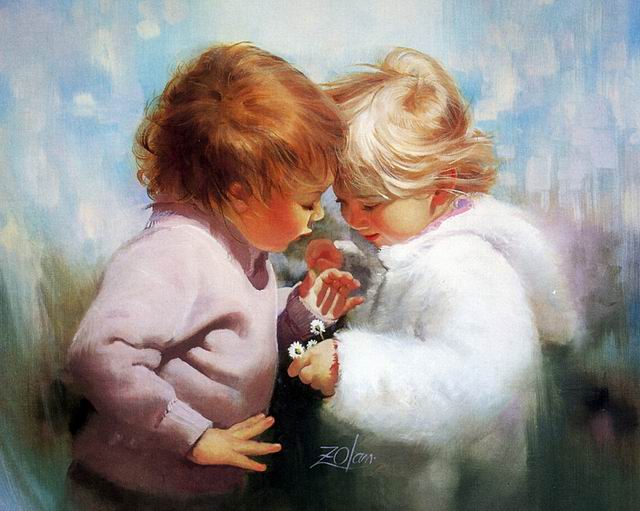 «Реализация области социально-коммуникативное 
развитие  дошкольника на этапе внедрения ФГОС»
Формирование социально-коммуникативных навыков есть процесс, связанный с отработкой языковых навыков, речевых умений, форм специально усвоенного поведения, который включает в себя следующие компоненты:
Диалоговые, коммуникативные навыки:
Социальные навыки:
-  вербальные (умение начать, поддержать,   завершить   диалог,   беседу;   умение   выслушать   другого, сформулировать и задать вопрос; участвовать в коллективном обсуждении темы)

- невербальные (умение вести разговор, повернувшись лицом к собеседнику;    умение    использовать    при    разговоре    жесты,    мимику, регулировать громкость и тембр голоса).
умение выражать свои чувства и эмоции; умение взаимодействовать со взрослыми и сверстниками (как знакомыми, так и не знакомыми); умение регулировать свое эмоциональное состояние в зависимости от ситуации.
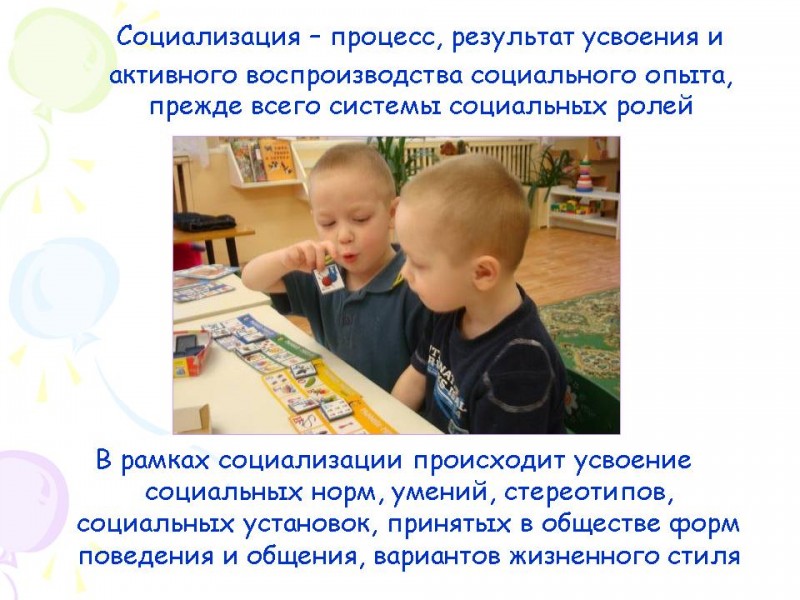 Образовательная область
 «Социально-коммуникативное развитие»
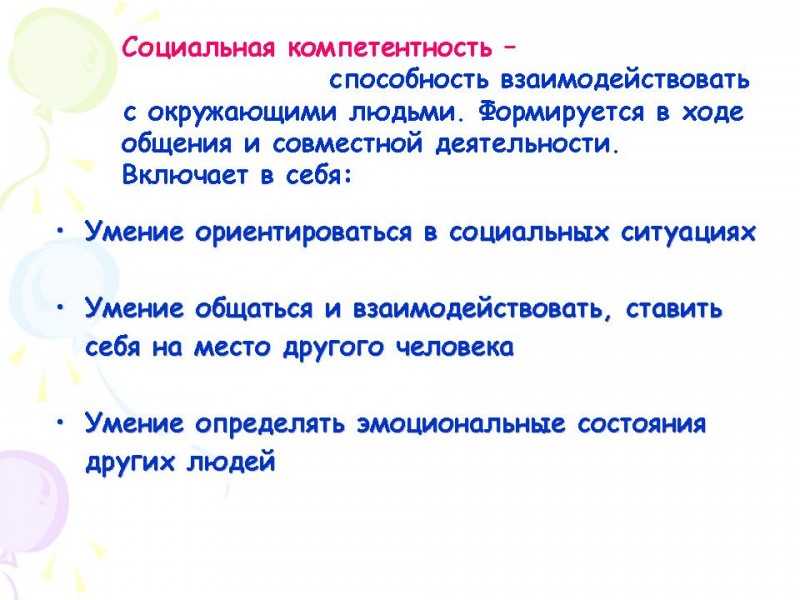 Задачи социально-коммуникативного развития в федеральном государственном образовательном стандарте ДО
Усвоение норми ценностей, приня-тых в обществе, включая моральные и нравственные 
ценности
Развитие общения 
и взаимодействия 
ребёнка со взрослыми 
и сверстниками
Становление самостоятельности, целенаправленно-сти и саморегуля-ции собственных действий
Развитие социаль-ного и эмоциональ-ного интеллекта, 
эмоциональной отзывчивости, 
сопереживания
Формирование уважительного отношения и чувства принадлежности к своей семье и к сообществу детейи взрослых в Организации
Формирование позитивных установокк различнымвидам трудаи творчества
Формирование основ безопасного поведенияв быту, социуме, природе
Формирование готовности 
к совместной деятельности 
со сверстниками
Основная цель
позитивная социализация детей дошкольного возраста, 
приобщение детей к социокультурным нормам, традициям семьи,общества и государства
5
Основные направления
реализации образовательной области
«Социально-коммуникативное развитие»
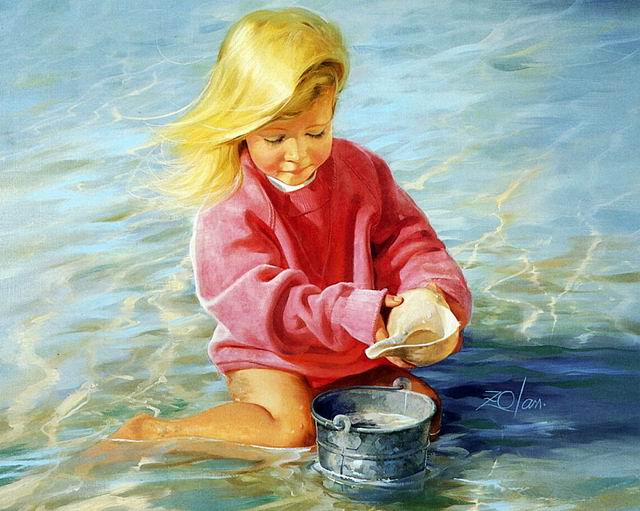 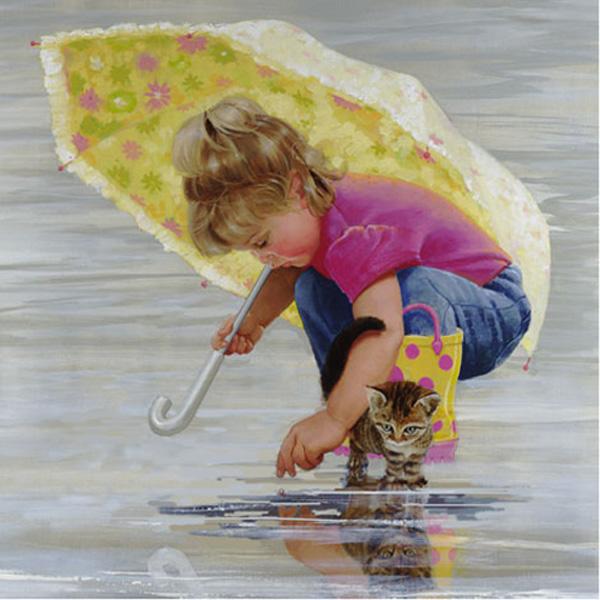 Развитие игровой деятельности детей с целью освоения различных социальных ролей
Формирование основ безопасного поведения в быту, социуме, природе
Патриотическое воспитание детей дошкольного возраста
Трудовое воспитание
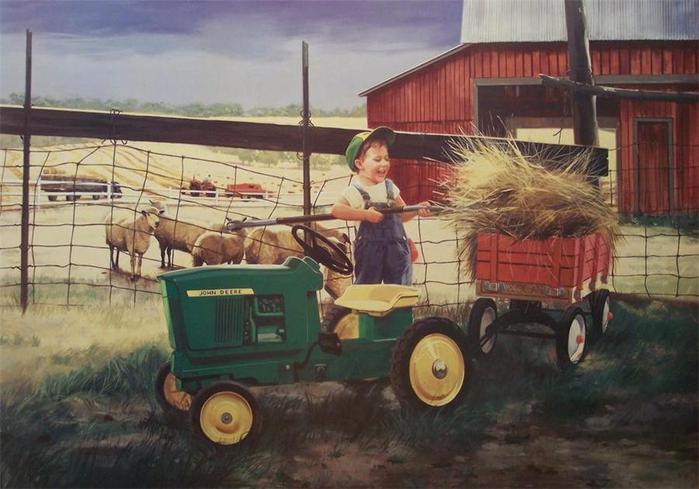 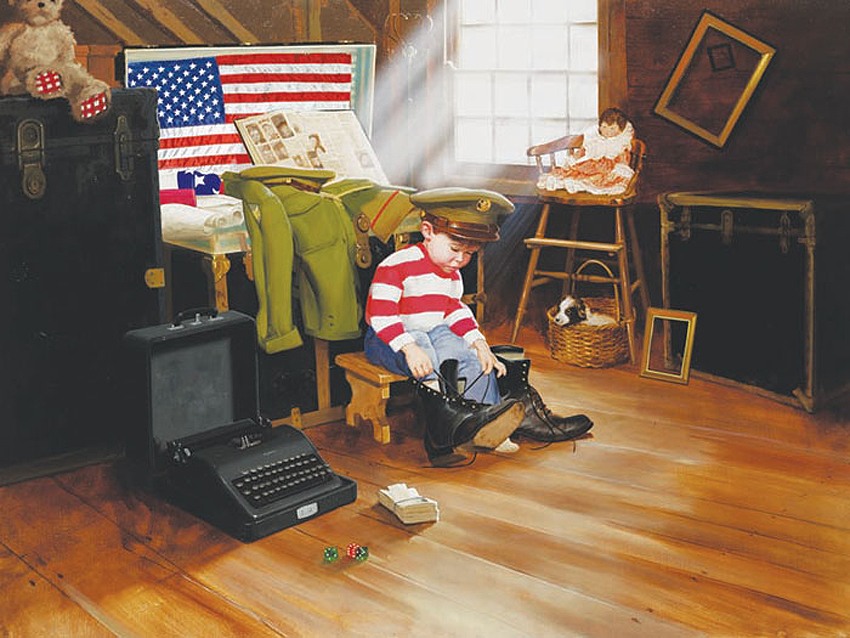 6
Известный психолог Л. С. Рубинштейн говорил, что в процессе игры ребенок не просто перевоплощается в чужую личность, но, входя в роль, расширяет, обогащает, углубляет собственную. Управляя игрой детей, можно влиять на их отношения и мировоззрение.
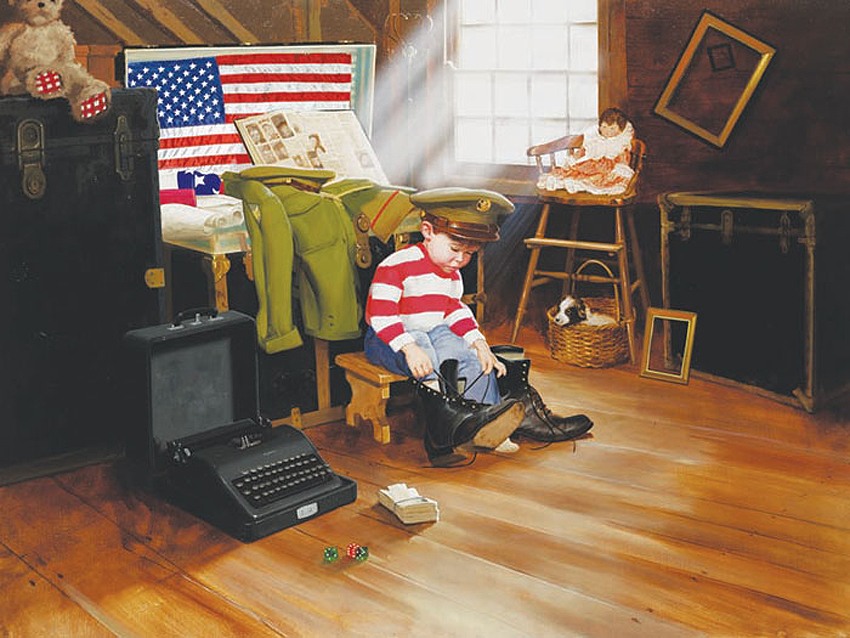 Патриотическое воспитание
«Воспитание любви к родному краю, к родной культуре, к родному городу, к родной речи – задача первостепенной важности, и нет необходимости это доказывать. Но как воспитать эту любовь? Она начинается с малого – с любви к своей семье, к своему дому. Постоянно расширяясь, эта любовь к родному переходит в любовь к своему государству, к его истории, его прошлому и настоящему, а затем ко всему человечеству».
 Д.С.Лихачёв
Задачи патриотического воспитания
Воспитывать у ребенка любовь и привязанность к своей семье, дому, детскому саду, улице, городу;
Формировать бережное отношение к природе и всему живому; 
Воспитывать уважение к труду;
Развивать интерес к русским традициям и промыслам;
Формировать элементарные знания о правах человека;
Расширять представления о городах России;
Знакомить детей с символами государства (герб, флаг, гимн);
Развивать чувство ответственности и гордости за достижения страны;   
Формировать толерантность, чувство уважения к другим народам, их традициям.
Деятельностный
(отражение отношения к миру 
в деятельности
Содержательный
(представления ребенка 
об окружающем мире)
Эмоционально-побудительный
(эмоционально-положительные 
чувства ребенка к окружающему миру)
Труд
 Игра
 Продуктивная   деятельность
 Музыкальная   деятельность
 Познавательная  деятельность
О культуре народа, его  традициях, творчестве
 О природе родного   края и страны  и деятельности   человека в природе
 Об истории страны,  отраженной в   названиях улиц,   памятниках
 о символике родного  города и страны (герб, гимн, флаг)
Любовь и чувство привязанности  к родной семье и дому
 Интерес к жизни родного города  и страны
 Гордость за достижения своей  страны
 Уважение к культуре и традициям  народа, к историческому   прошлому
 Восхищение народным  творчеством
 Любовь к родной природе,  к родному языку
 Уважение к человеку-труженику  и желание принимать посильное  участие в труде
Компоненты патриотического воспитания
11
Проект «Качканар-город боевой славы»
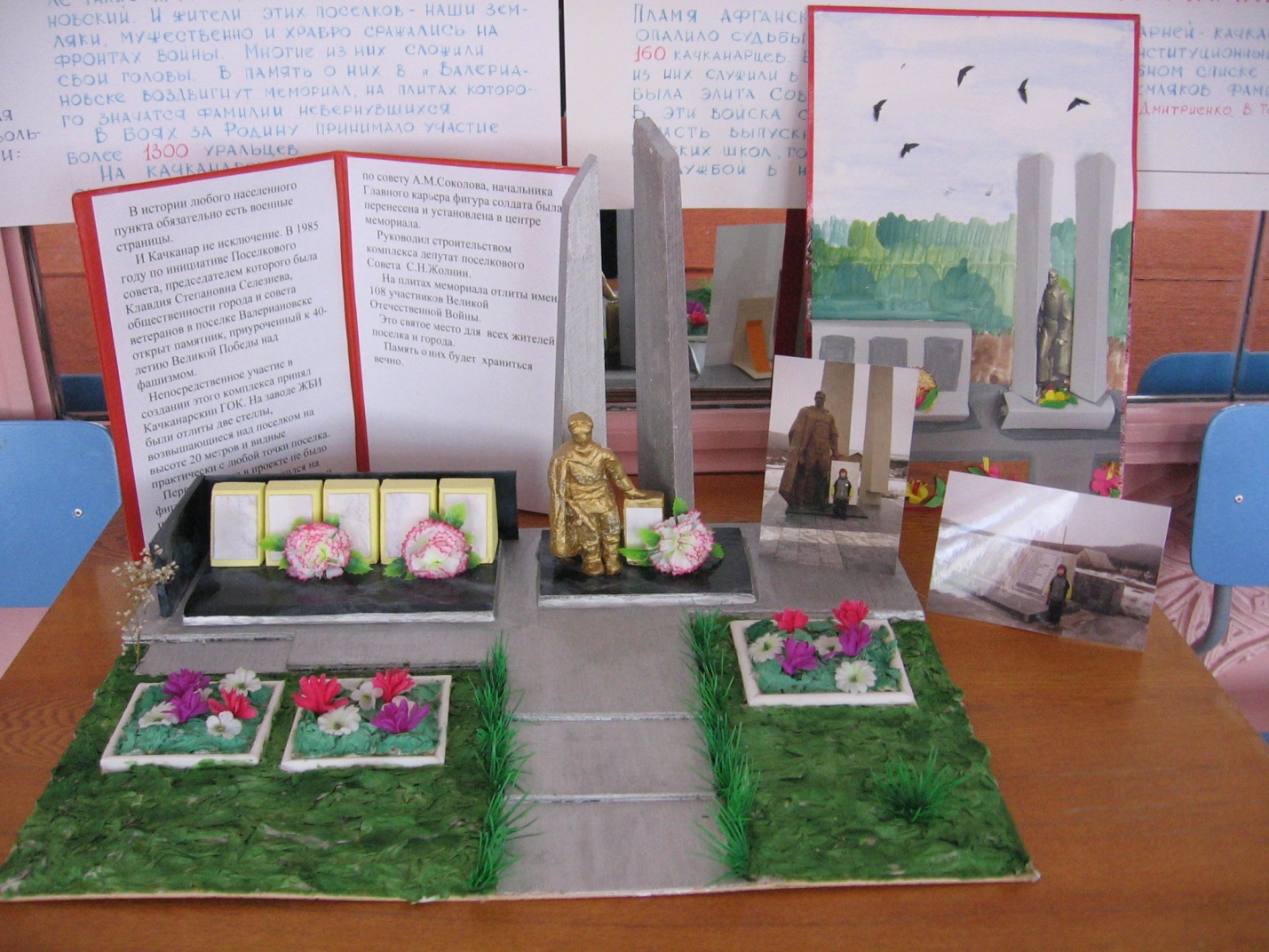 Проект «Качканар-город боевой славы»
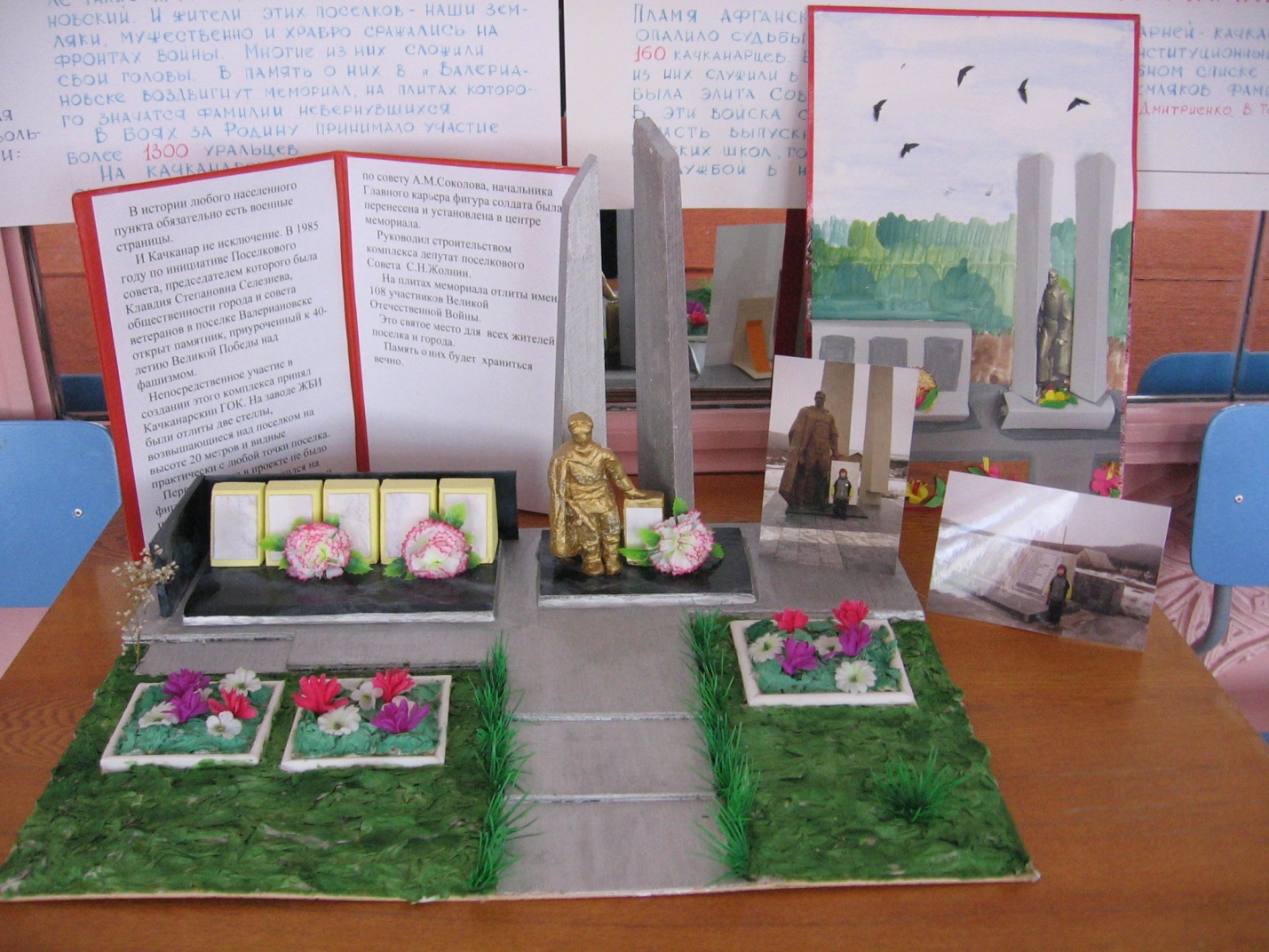 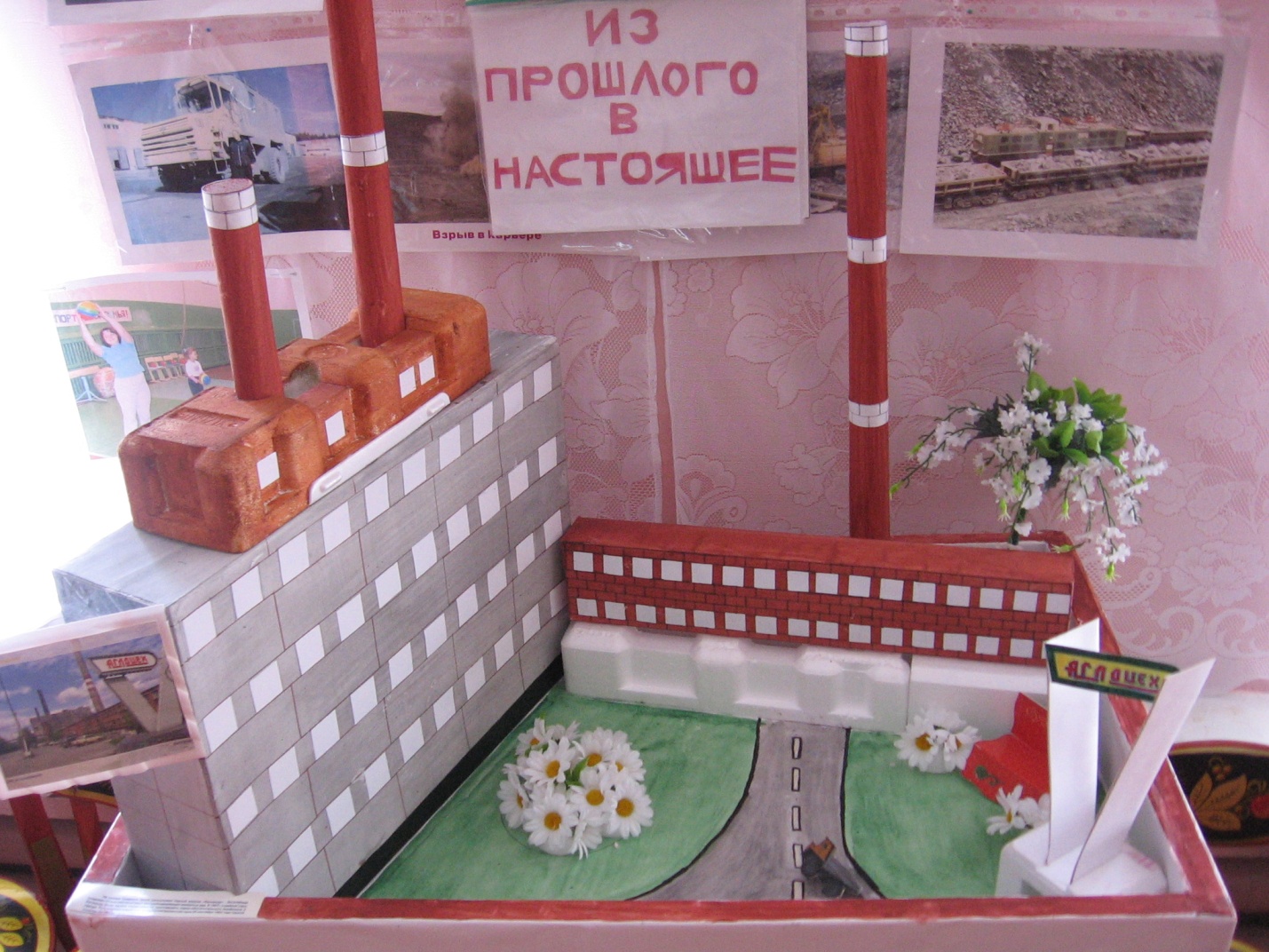 ПИСЬМО СОЛДАТУ
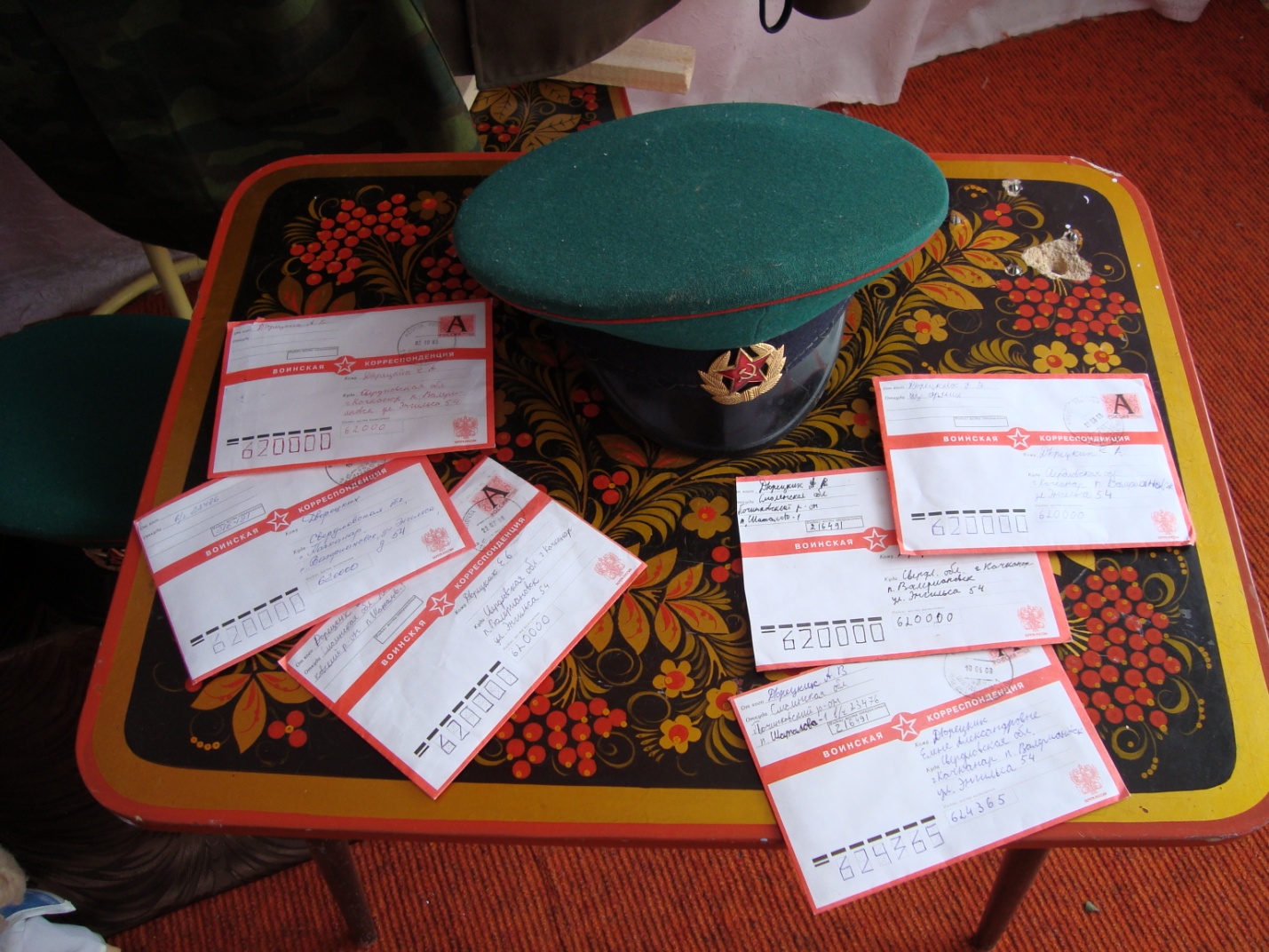 БУДУ В АРМИИ СЛУЖИТЬ
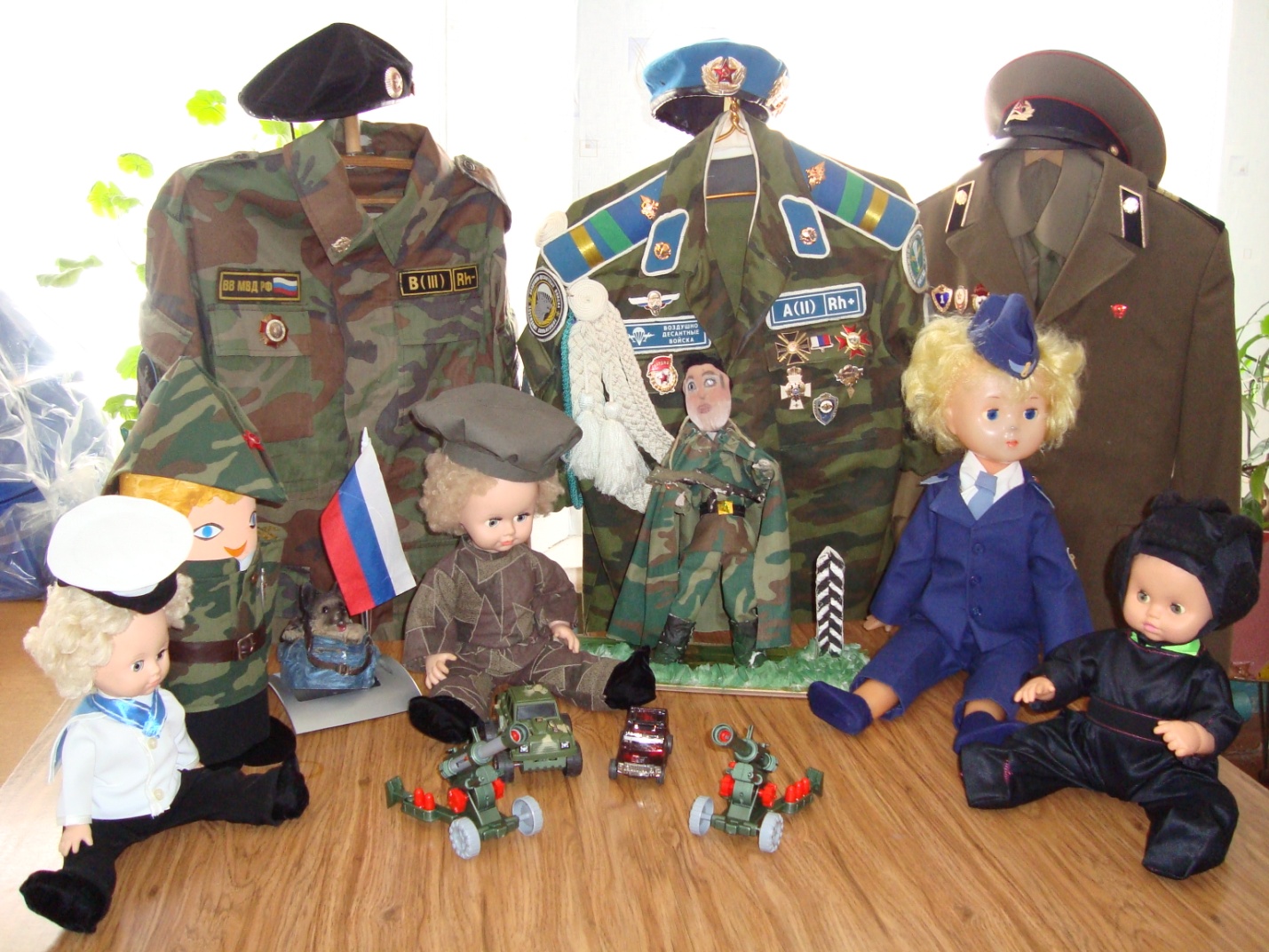 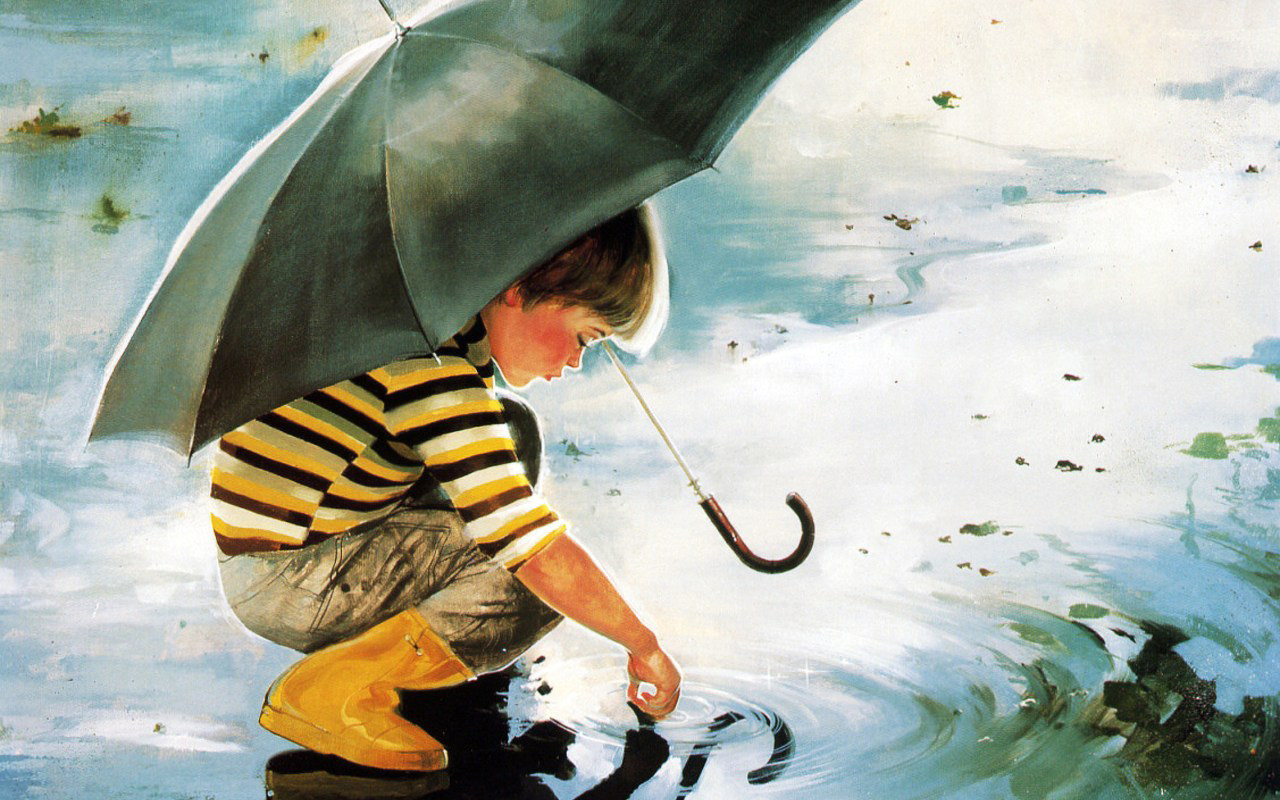 Формированиеу дошкольников основ безопасности жизнедеятельности
Цели
формирование основ безопасности 
собственной жизнедеятельности
формирование предпосылок  экологического сознания (безопасности окружающего мира)
Основные задачи обучения дошкольников ОБЖ
.
.
Научить ребенка ориентироватьсяв окружающей его обстановке и уметь оценивать отдельные элементы обстановкис точки зрения“Опасно - не опасно”
Научить ребенка быть внимательным, осторожными предусмотрительным (ребенок должен понимать, к каким последствиям могут привести те или иные его поступки)
Сформировать важнейшие алгоритмы восприятия и действия, которые лежат в основе безопасного поведения
Под безопасным поведением следует понимать такой набор стереотипови сознательных действий в изменяющейся обстановке, который позволяет сохранять индивидуальную целостность и комфортность поведения, предупреждает физический и психический травматизм, создает нормальные условия взаимодействия между людьми
18
Основные направления работы по ОБЖ
 Усвоение дошкольниками первоначальных знаний о правилах безопасного поведения
 Формирование у детей качественно новых двигательных навыков и бдительного     восприятия окружающей обстановки
 Развитие у детей способности к предвидению возможной опасности в конкретной    меняющейся ситуации и построению адекватного безопасного поведения
Основные принципы работы по воспитанию у детей навыков безопасного поведения
 Важно не механическое заучивание детьми правил безопасного поведения, а воспитание   у них навыков безопасного поведения в окружающей его обстановке
 Воспитатели и родители не должны ограничиваться словами и показом картинок  (хотя это тоже важно). С детьми надо рассматривать и анализировать различные  жизненные ситуации, если возможно, проигрывать их в реальной обстановке
 Занятия проводить не только по графику или плану, а использовать каждую возможность  (ежедневно), в процессе игр, прогулок и т.д., чтобы помочь детям полностью усвоить  правила, обращать внимание детей на ту или иную сторону правил
 Развивать качества ребенка: его координацию, внимание, наблюдательность, реакцию   и т.д. Эти качества очень нужны и для безопасного поведения
19
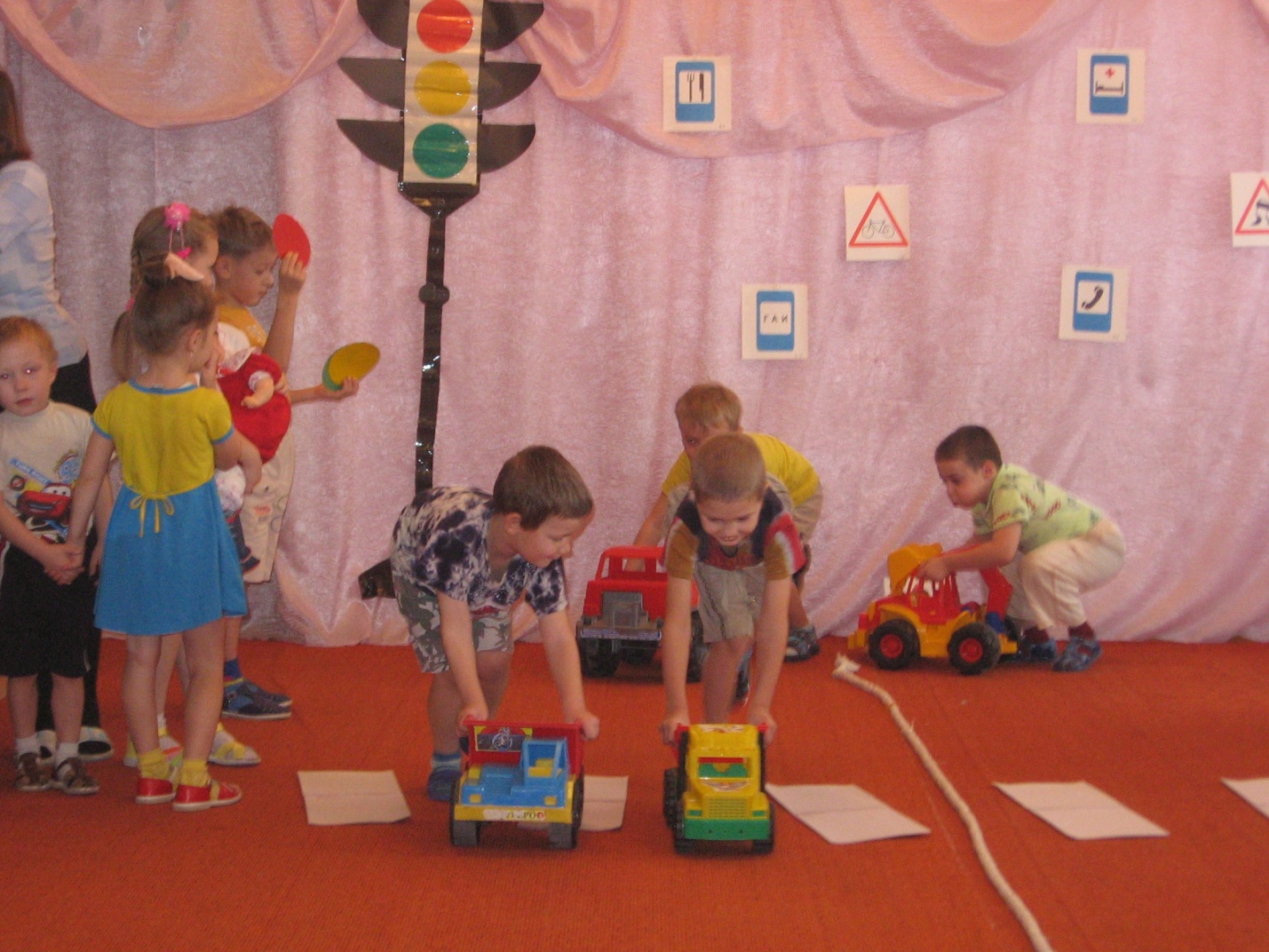 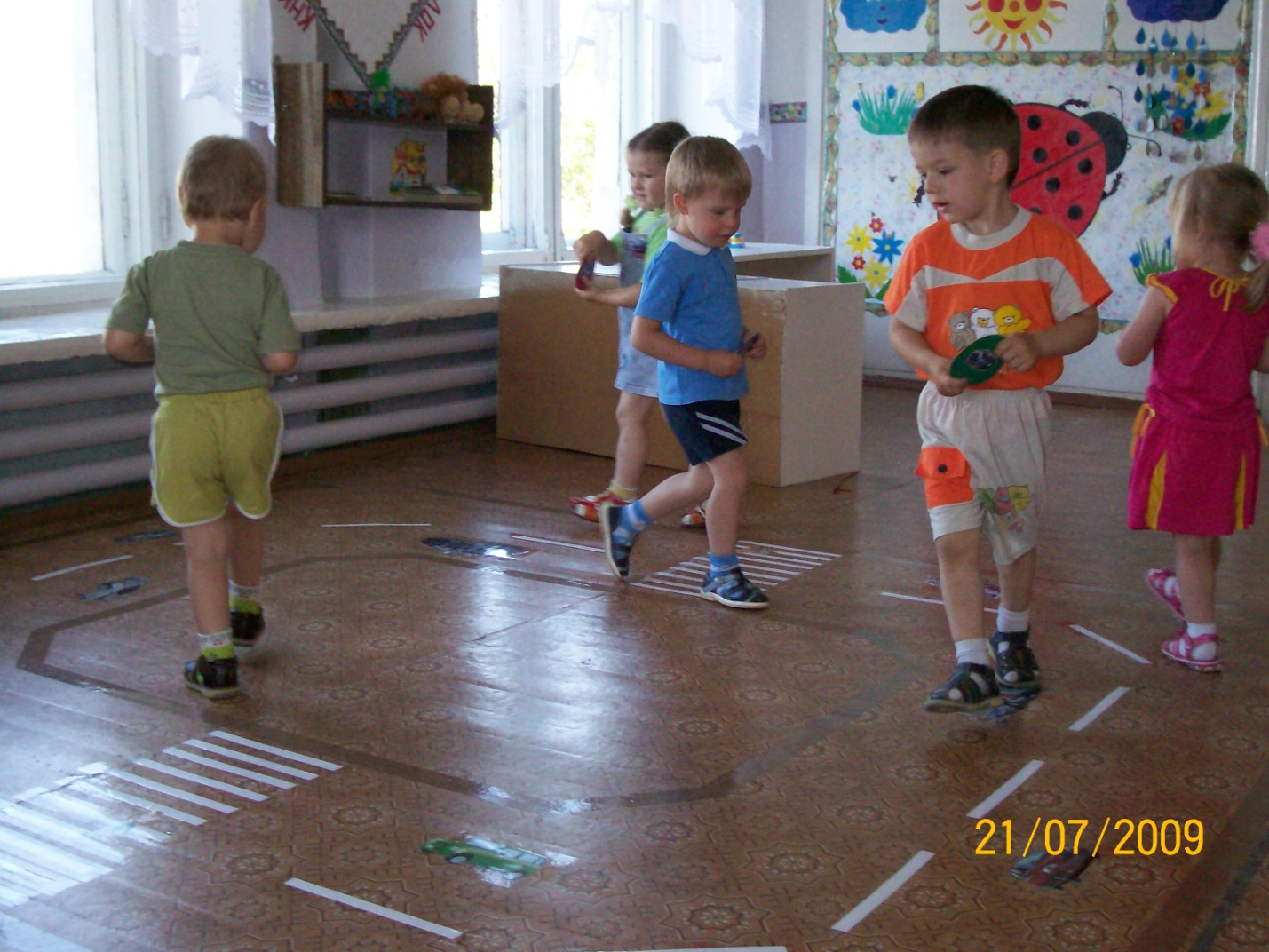 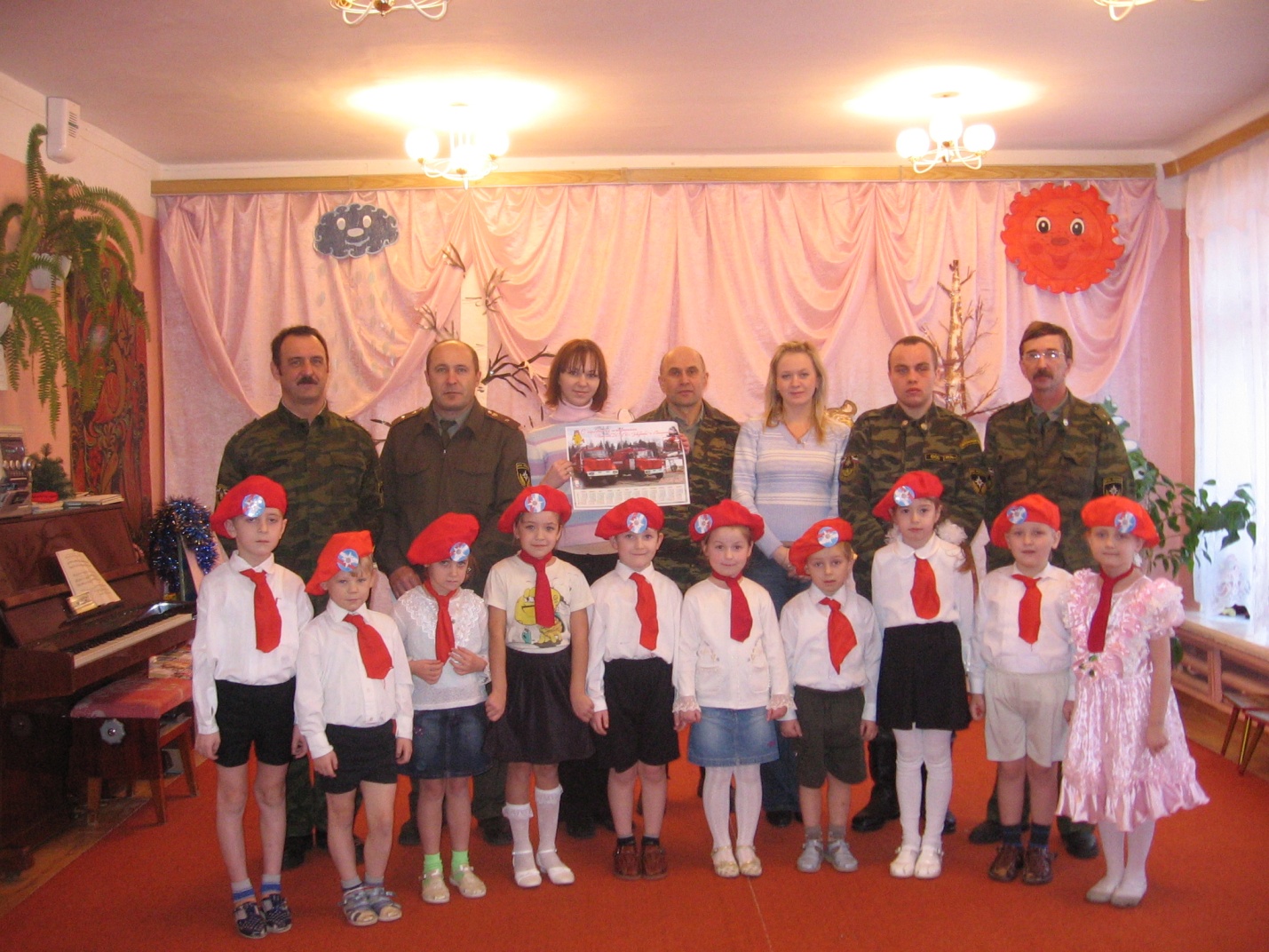 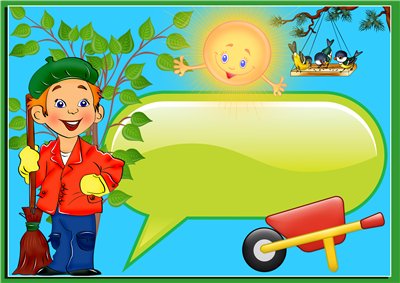 Труд- основное условие всей 
человеческой жизни –и при том
в такой степени, что мы в
известном смысле должны
сказать: ТРУД создал самого
человека»    Ф.Энгельс
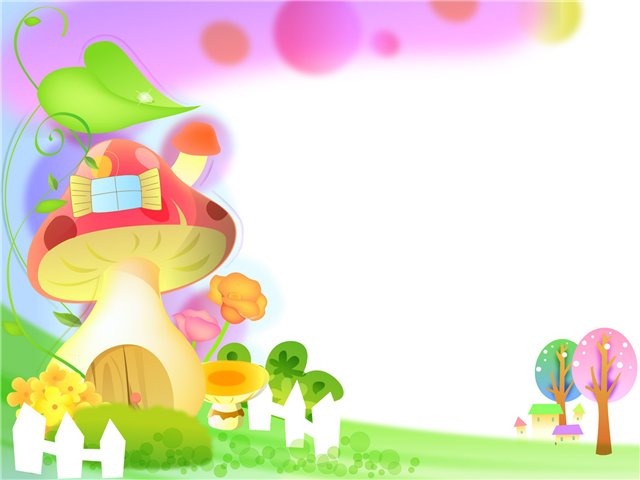 Цель трудового воспитания дошкольника
Формирование положительного отношения ребенка к труду
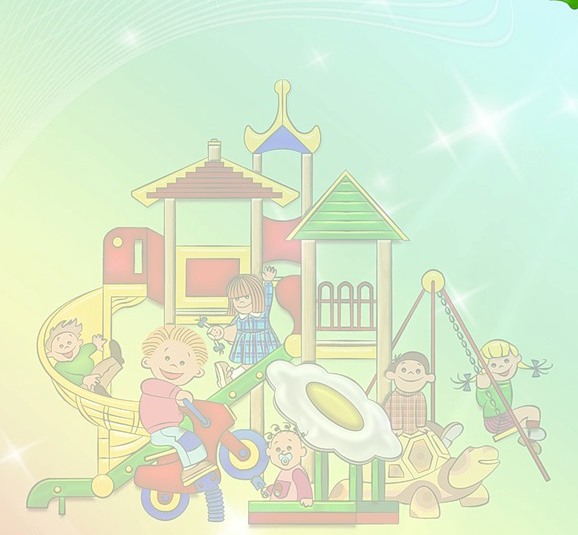 Задачи трудового воспитания в ДОУ
Обучение трудовым умениям и навыкам, их дальнейшее совершенствование
Воспитание интереса к труду, трудолюбия, ответственности, самостоятельности
Ознакомление с трудом взрослых, воспитание уважения к  труженику и  результатам его труда, стремление оказывать посильную помощь
Формирование взаимоотношений и  приобретение социального опыта взаимодействия (воспитание общественно- направленных мотивов труда, умений труиться в коллективе и для коллектива)
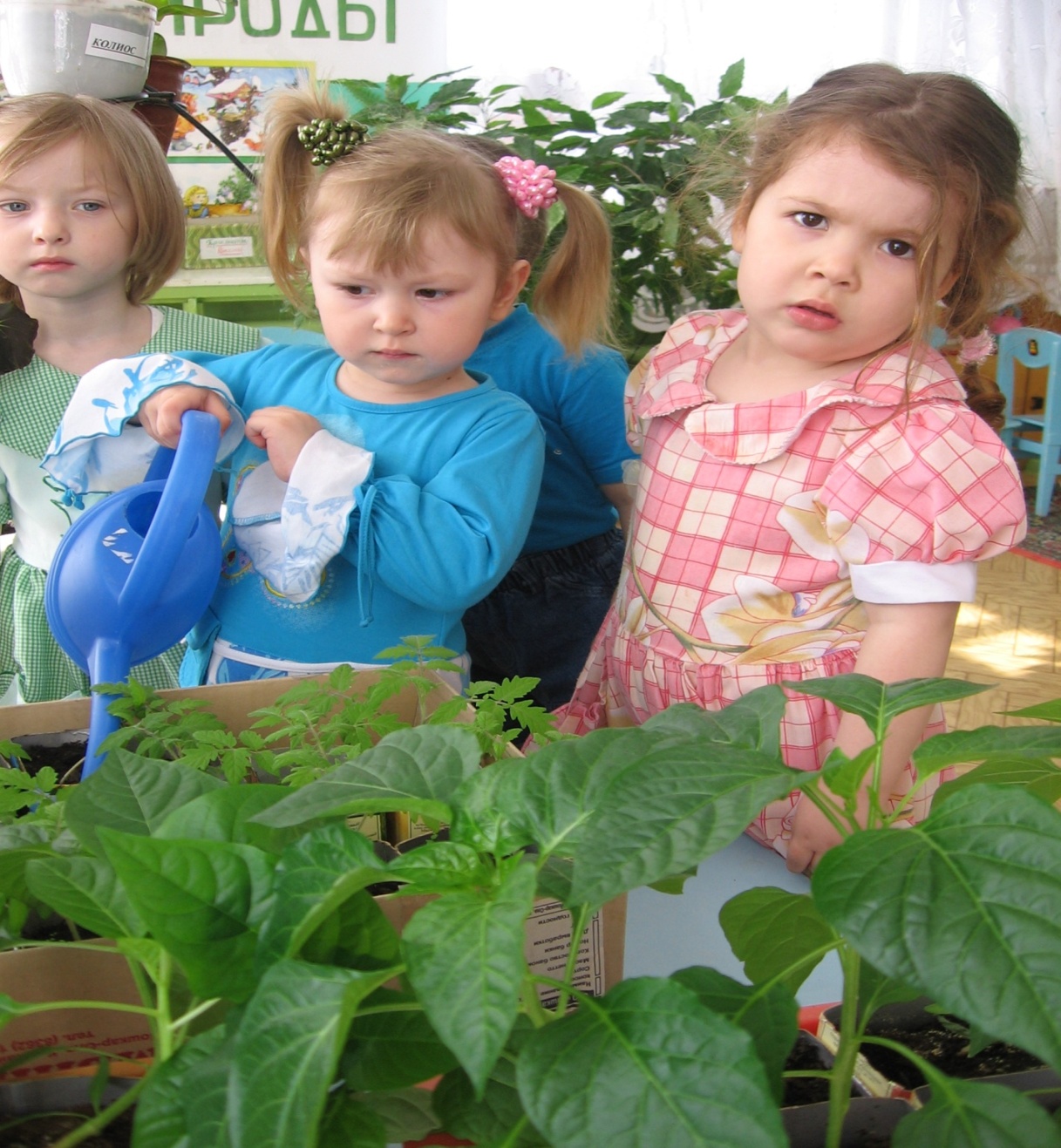 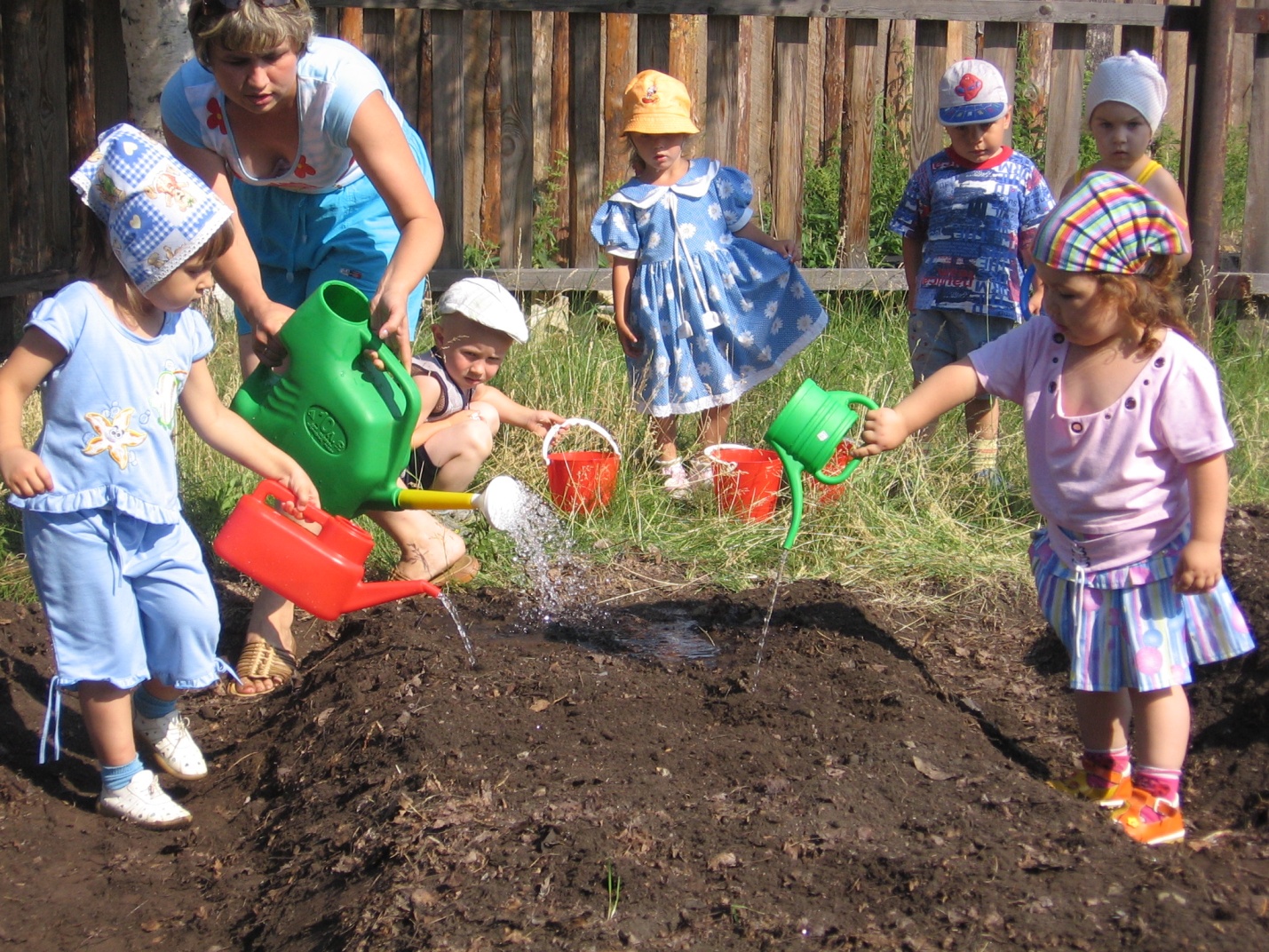 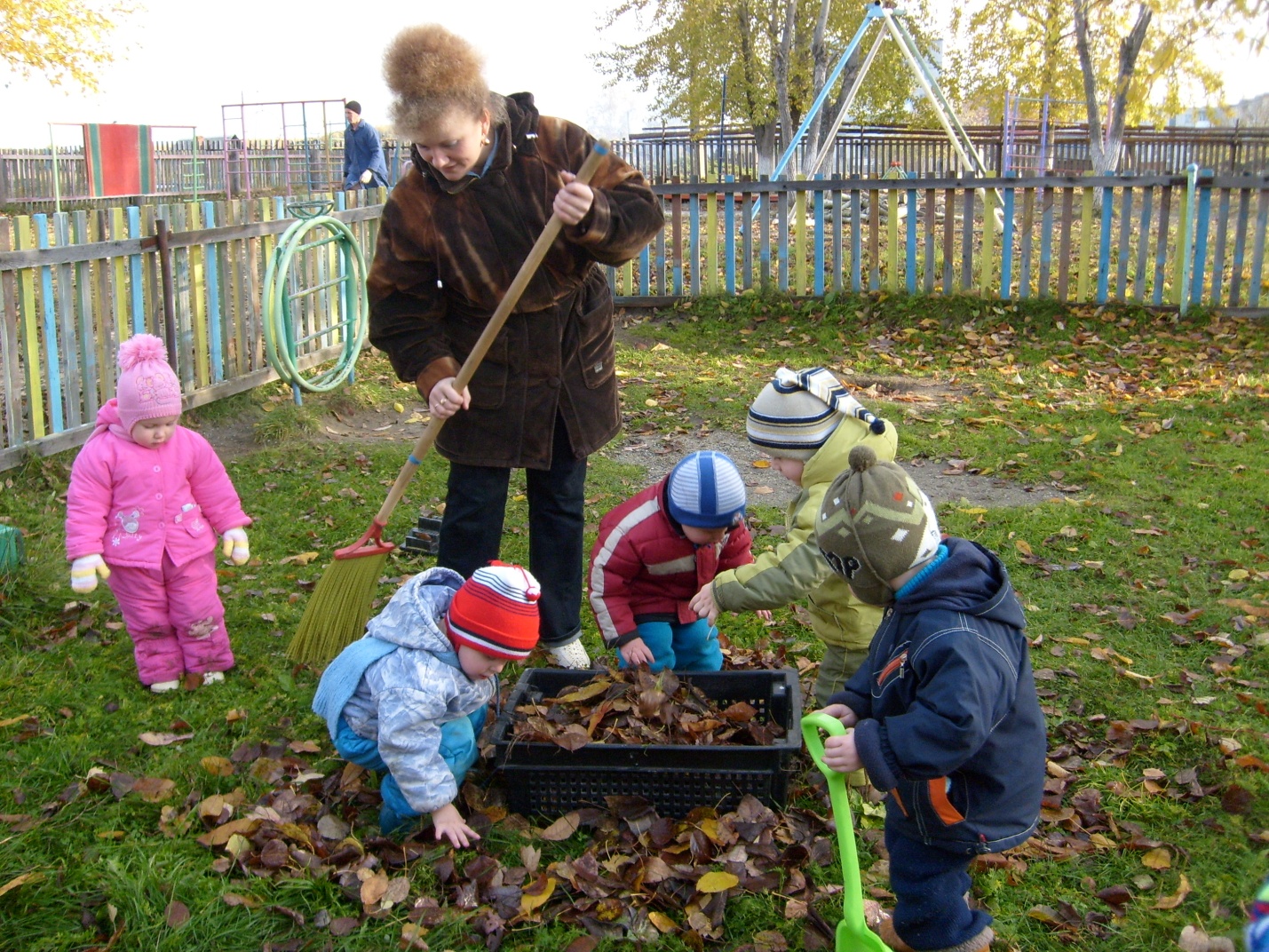 Спасибо за внимание!